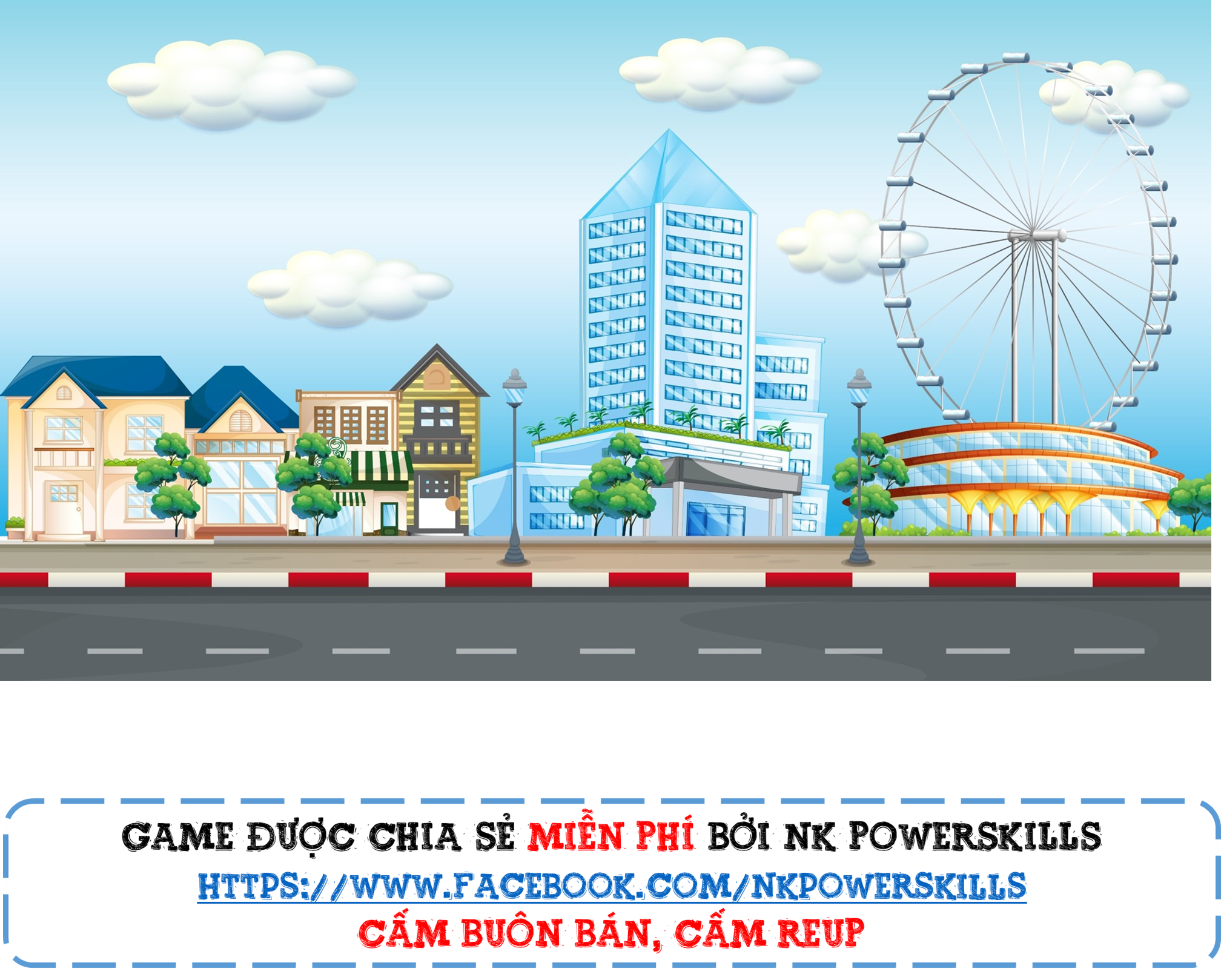 VƯỢT CHƯỚNG NGẠI VẬT
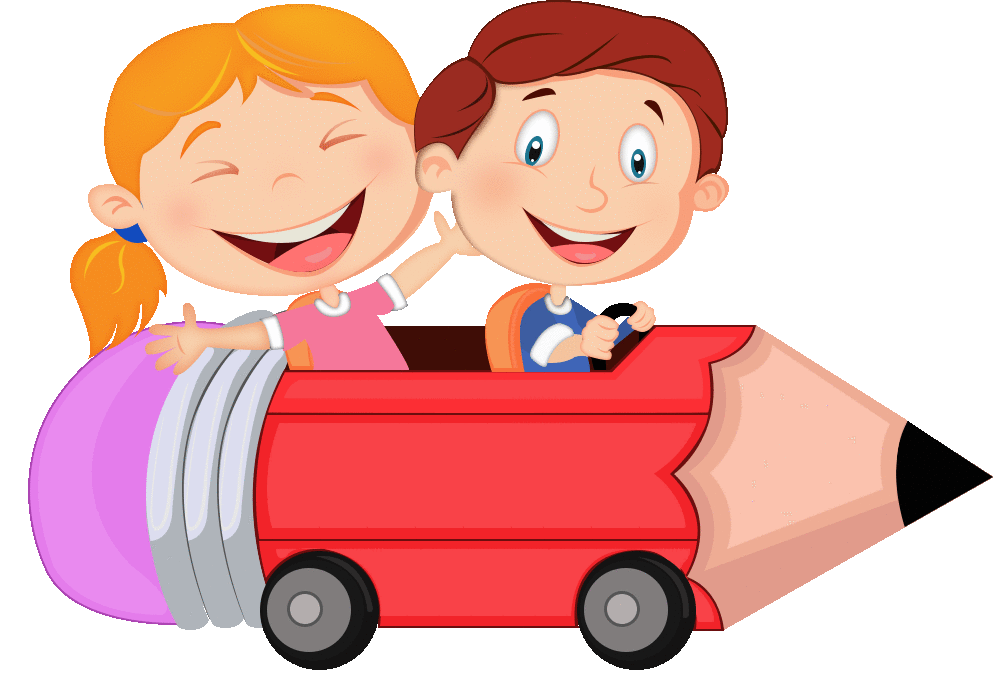 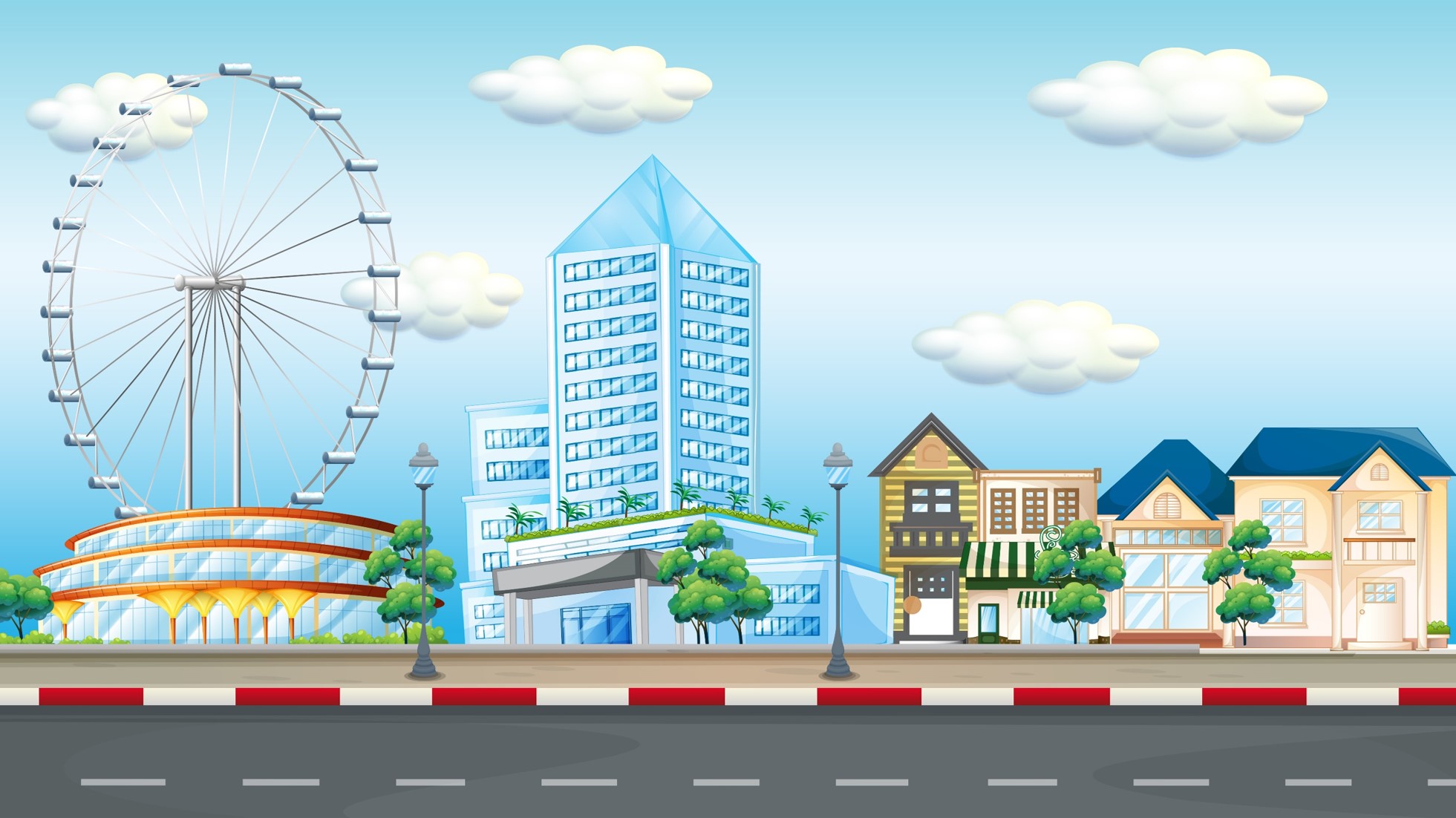 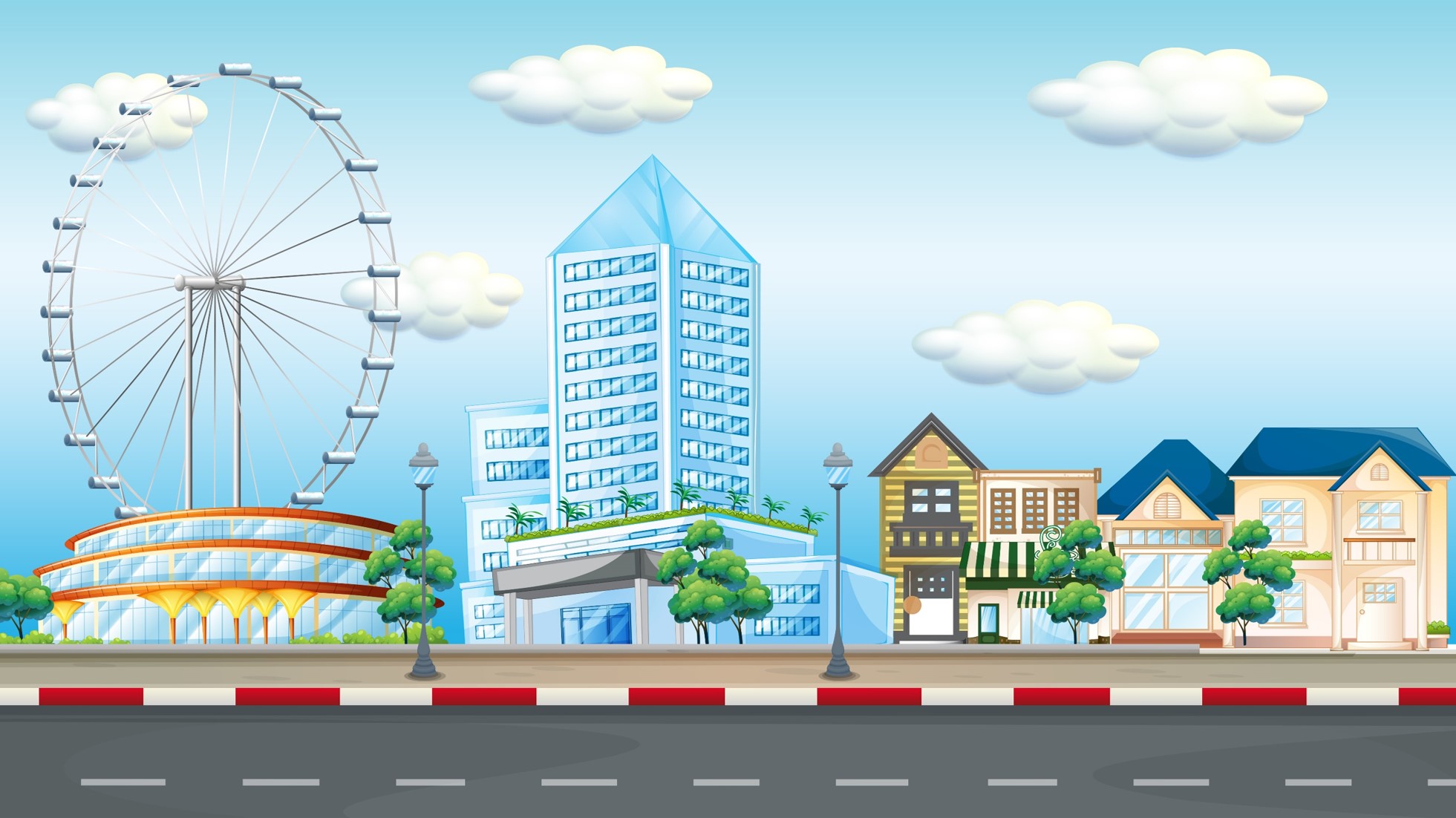 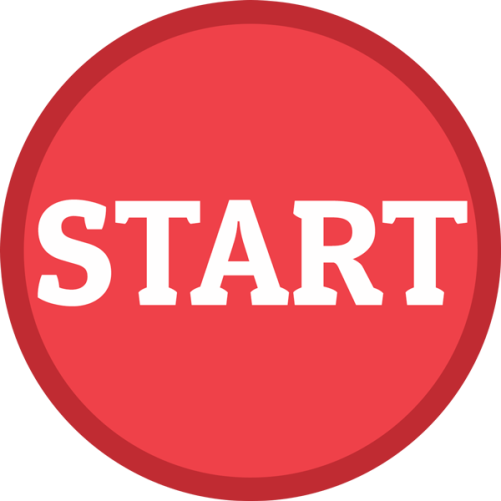 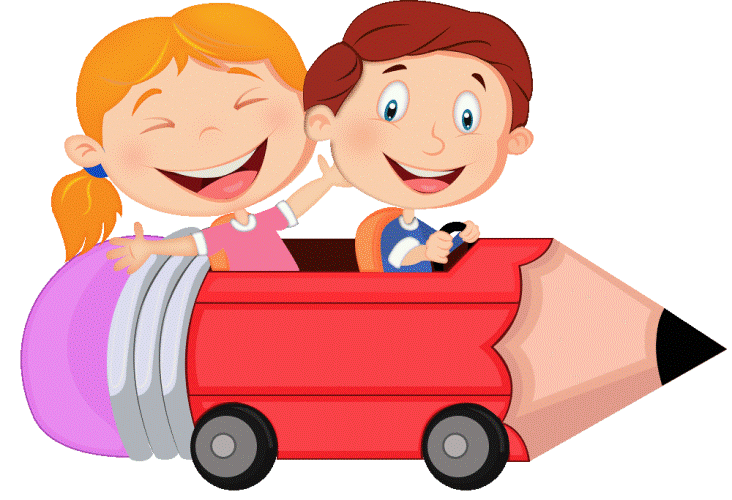 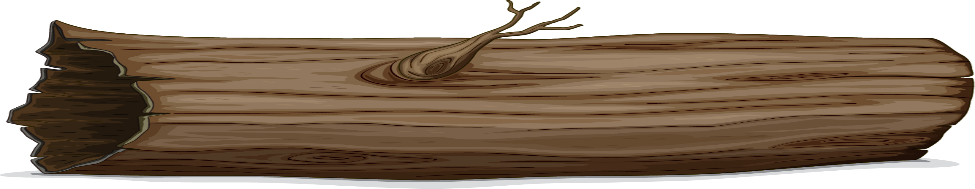 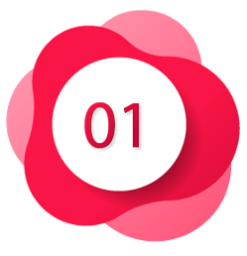 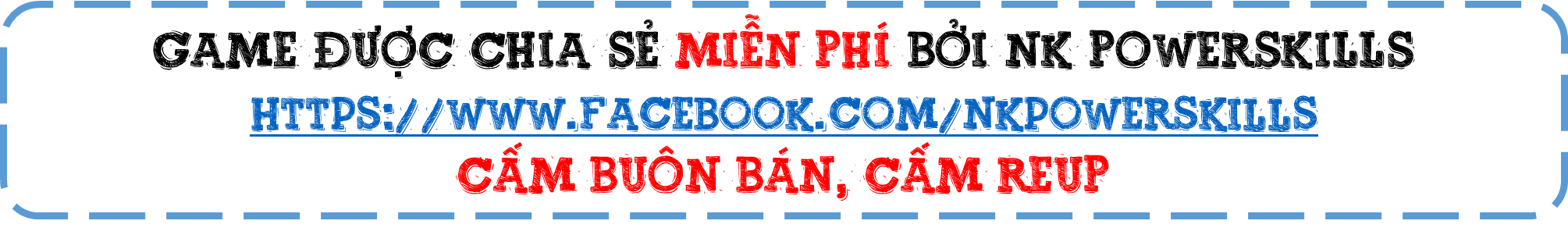 Kết quả của phép tính: 381 : 3 =
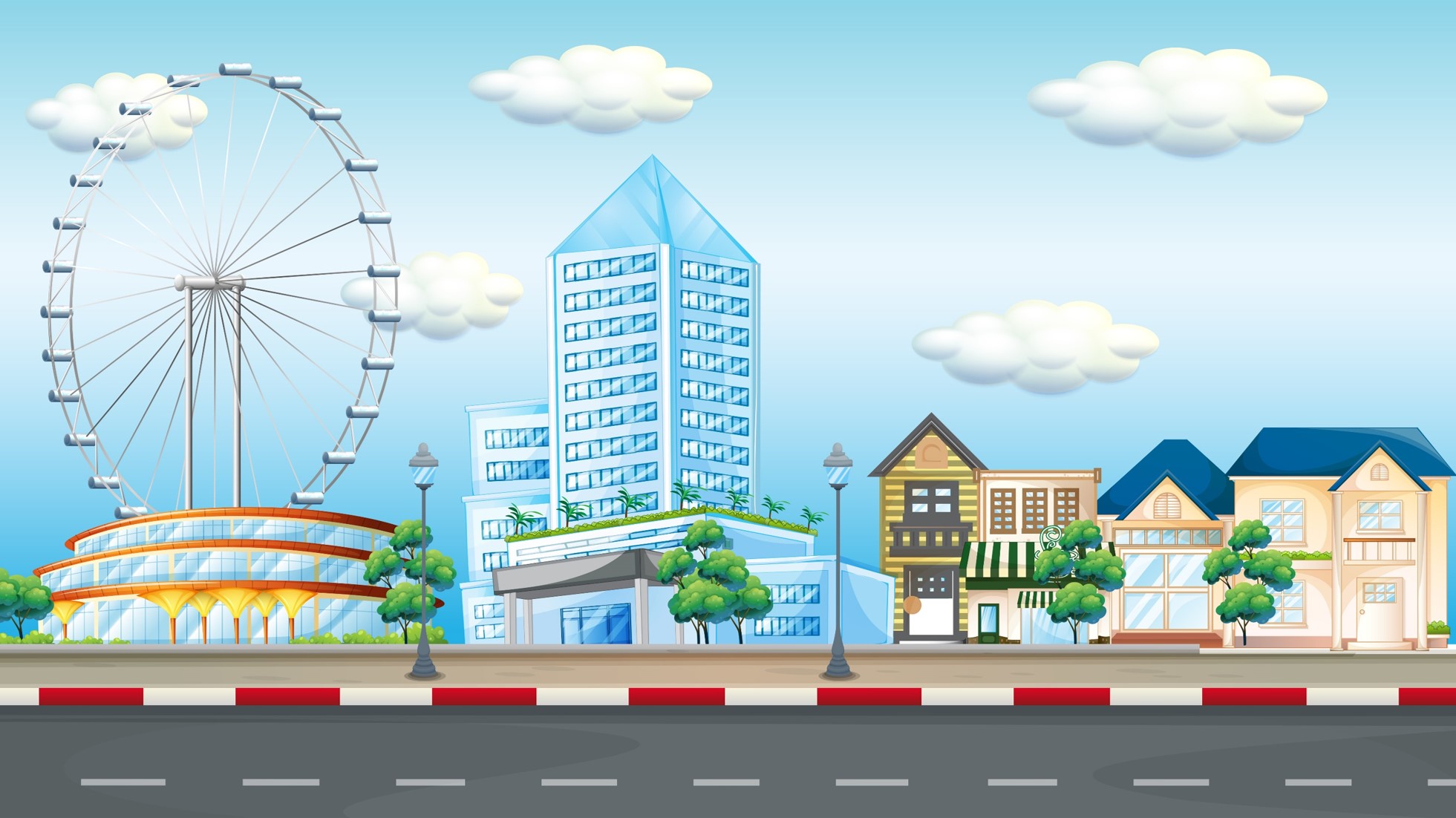 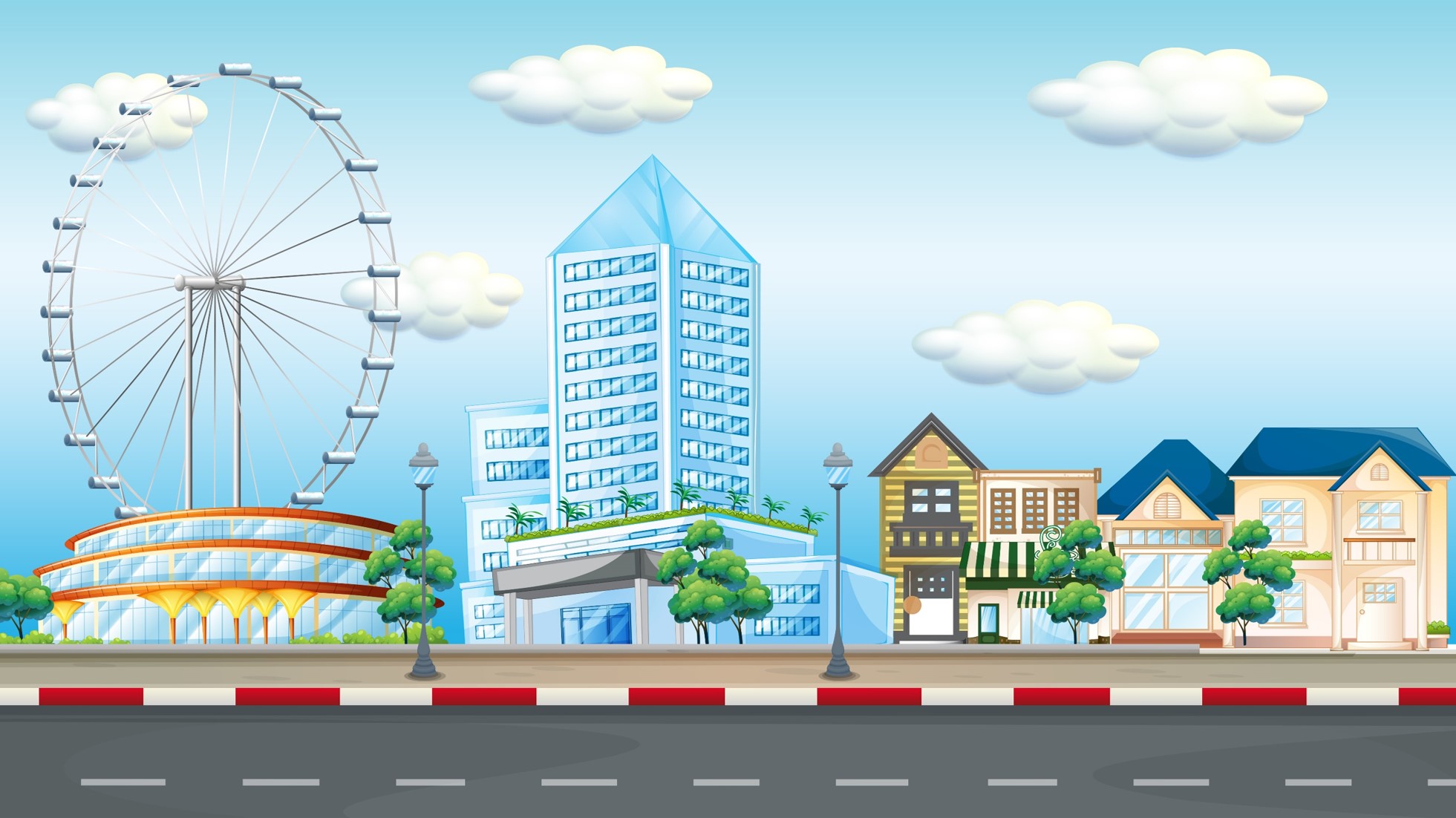 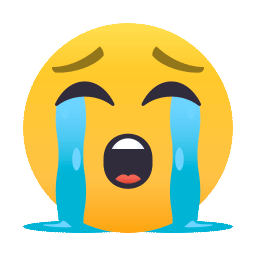 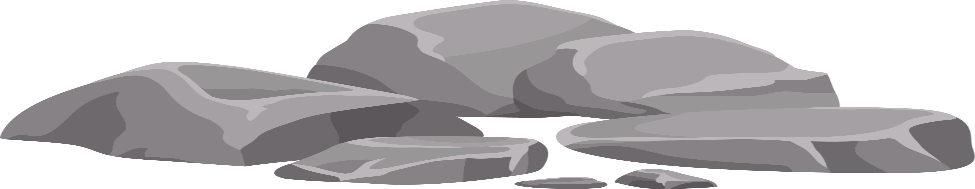 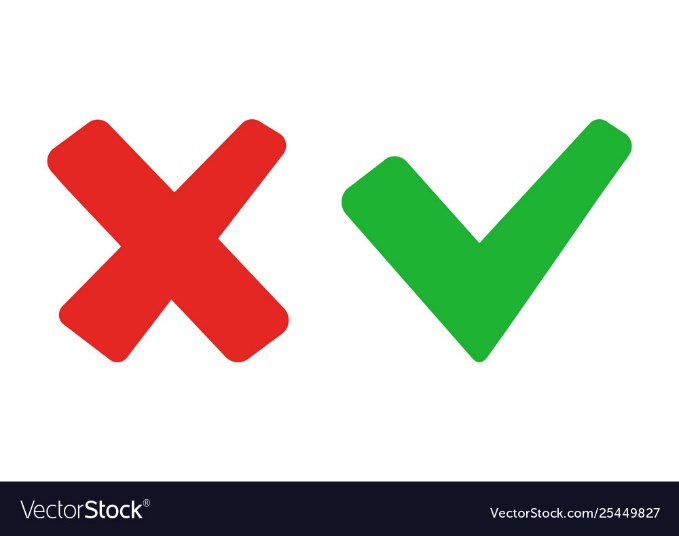 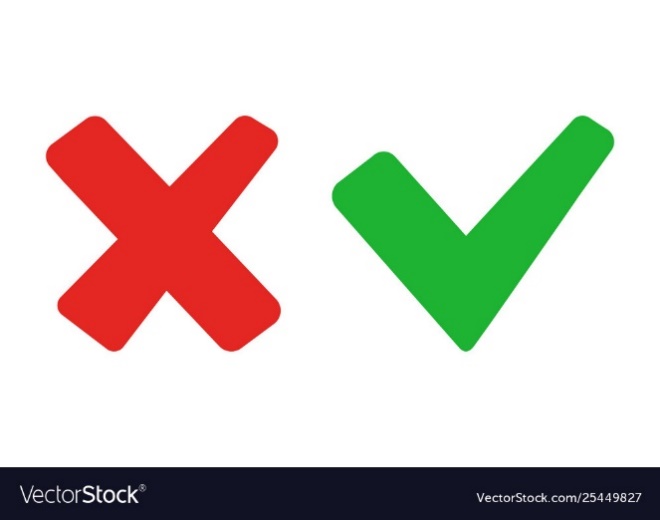 127
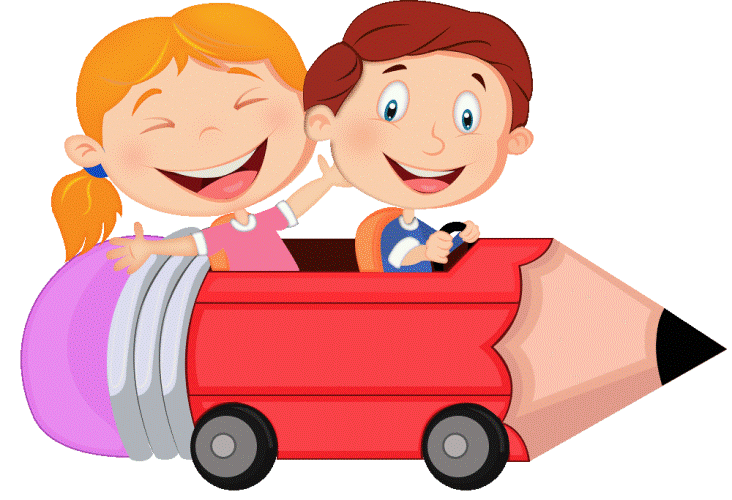 125
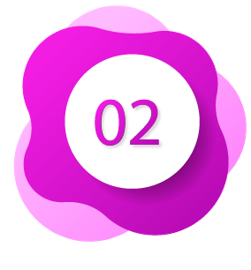 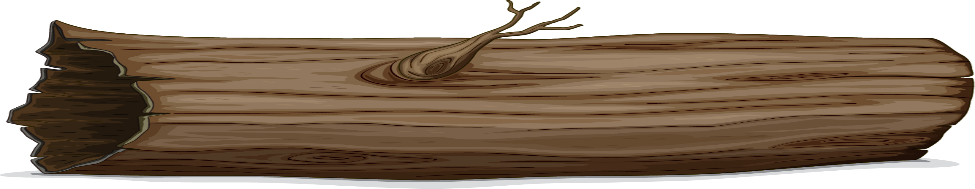 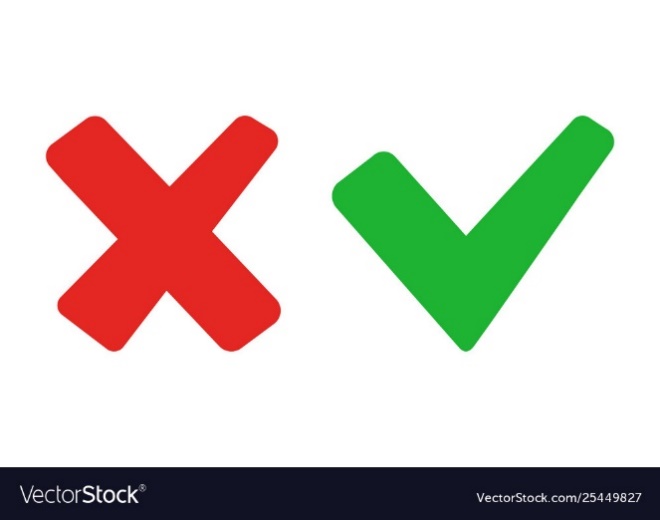 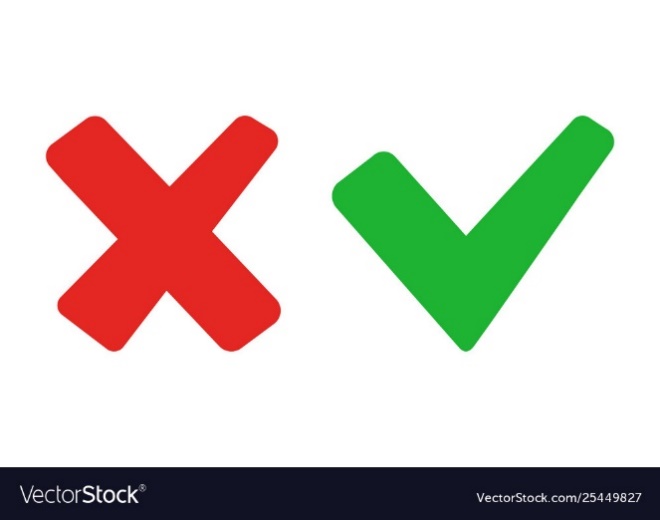 126
128
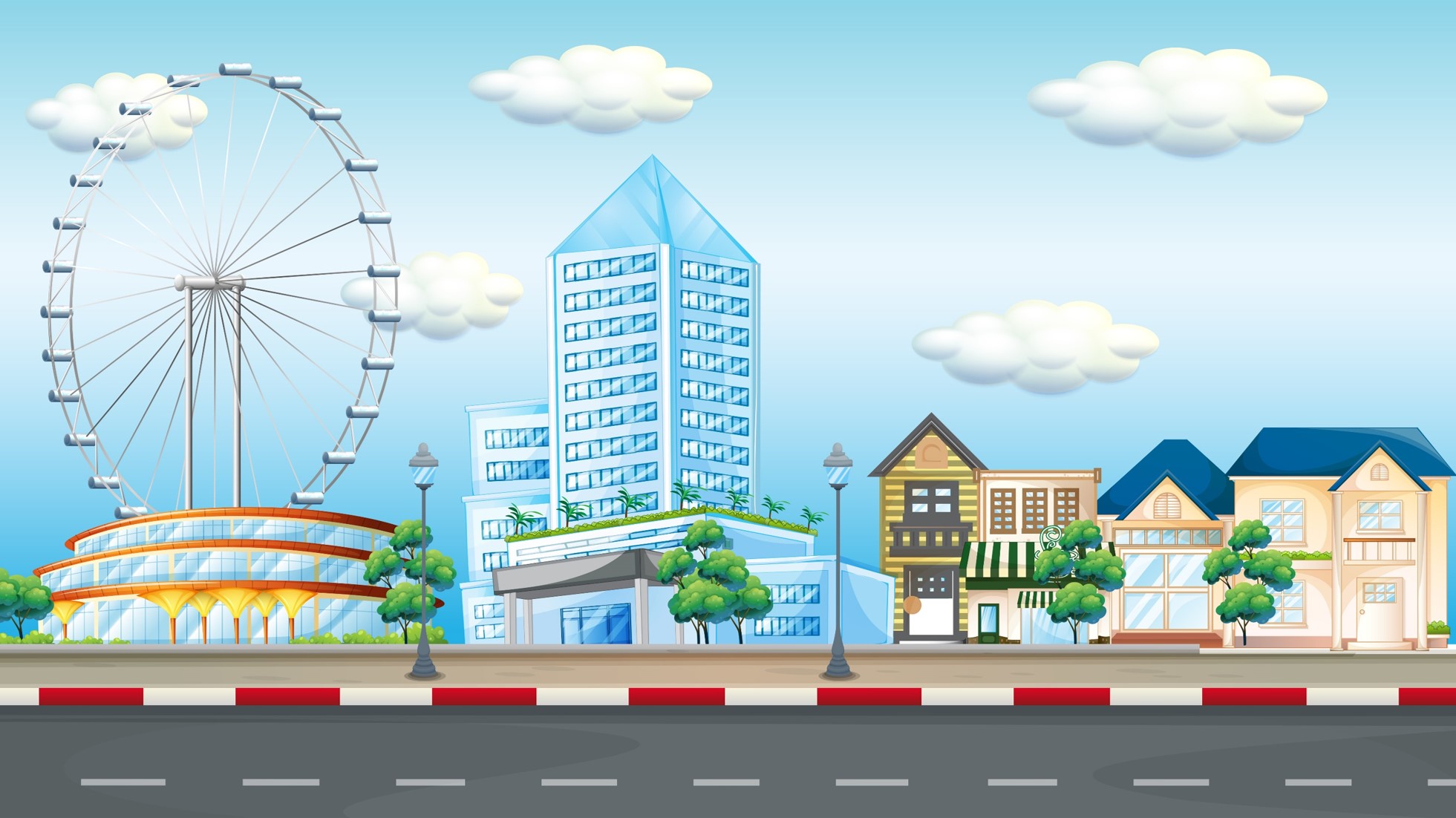 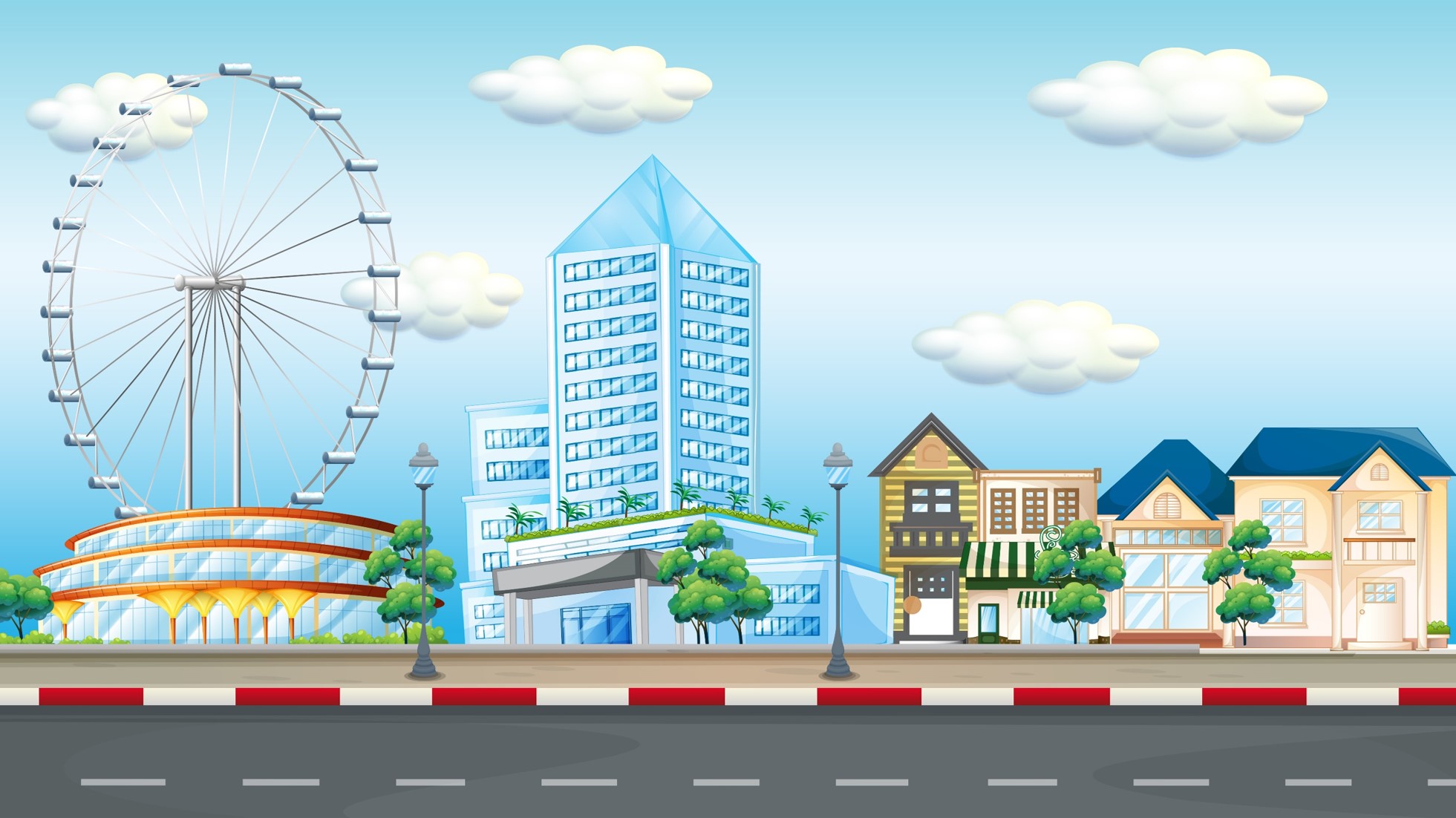 Kết quả của phép tính: 554 : 4 =
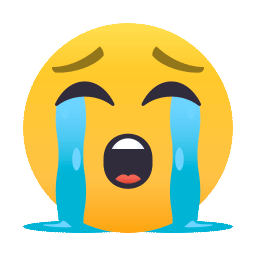 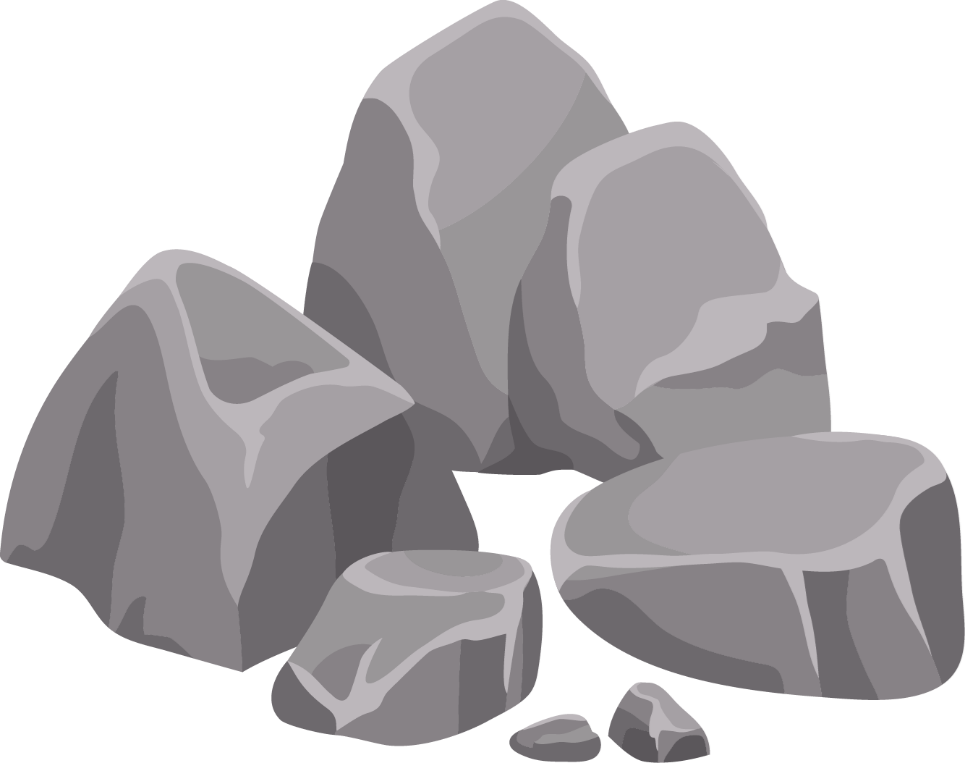 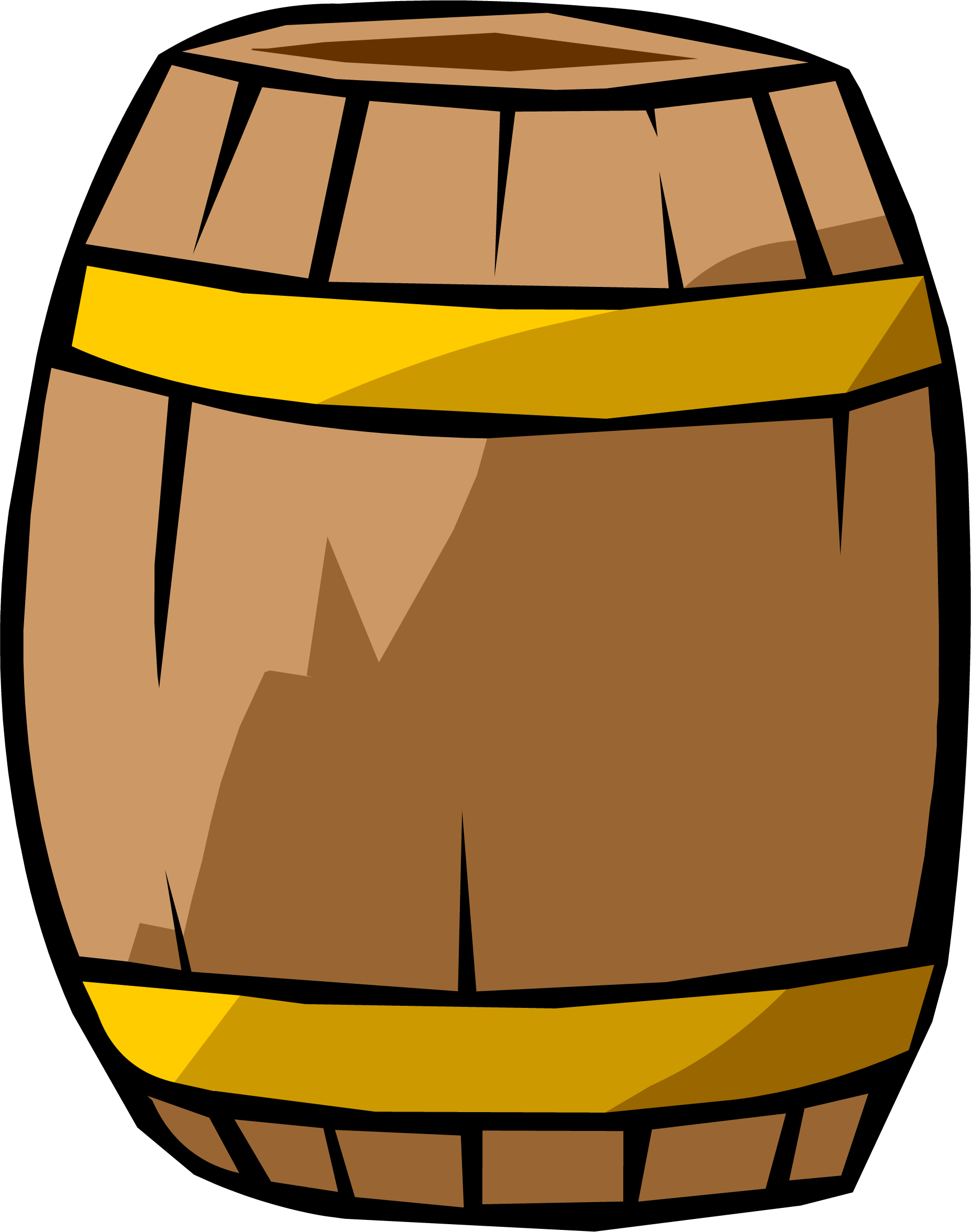 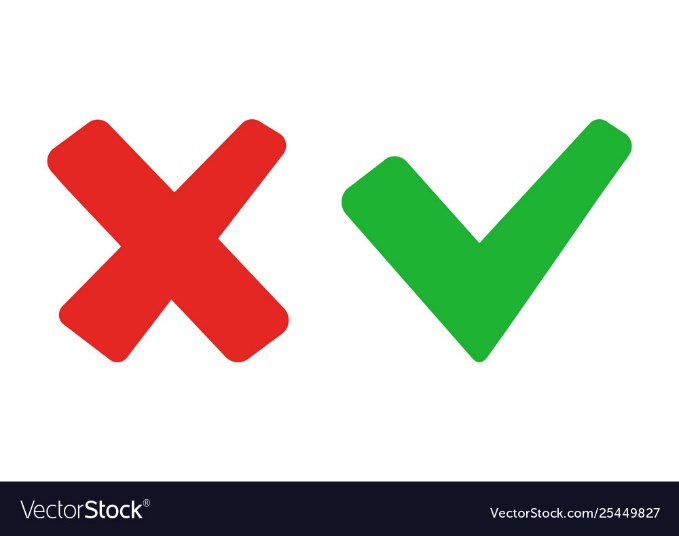 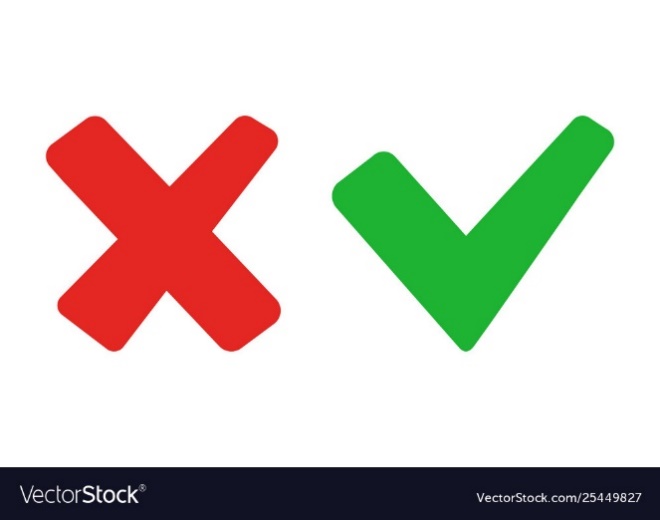 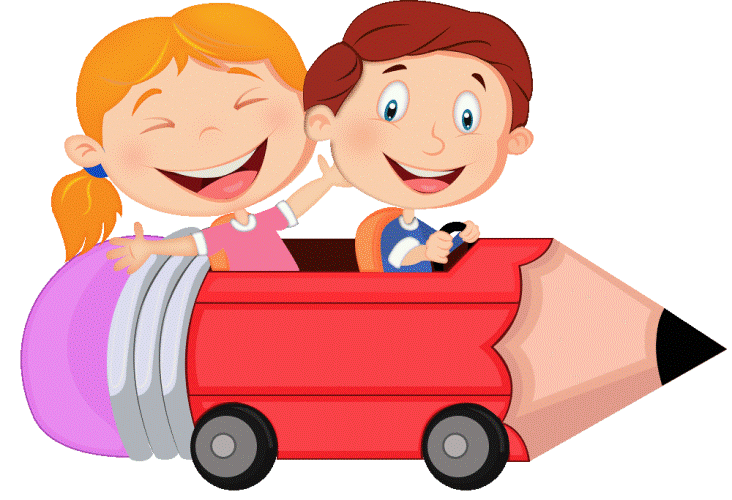 138
134
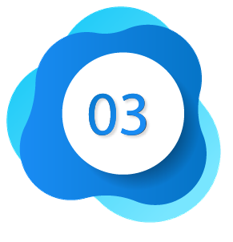 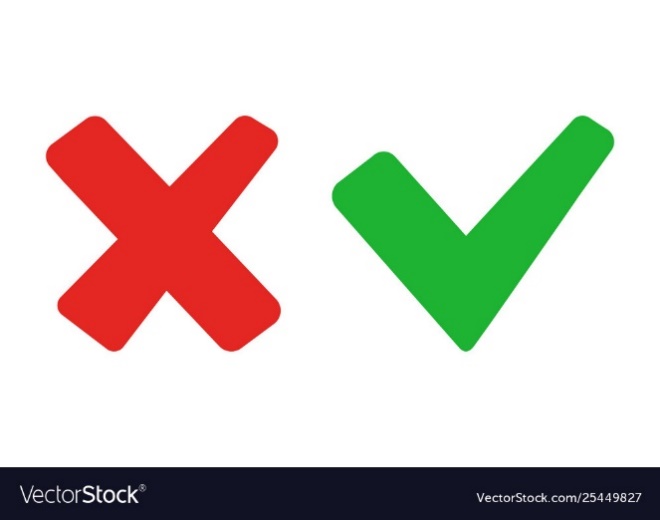 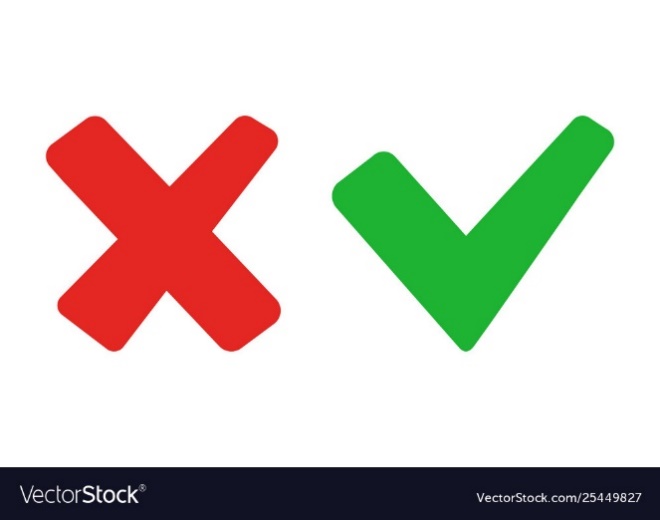 136
140
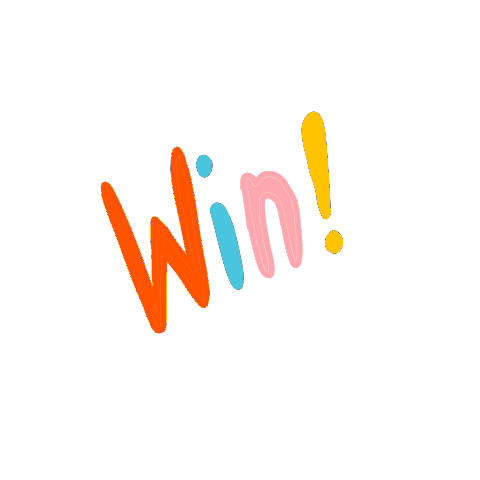 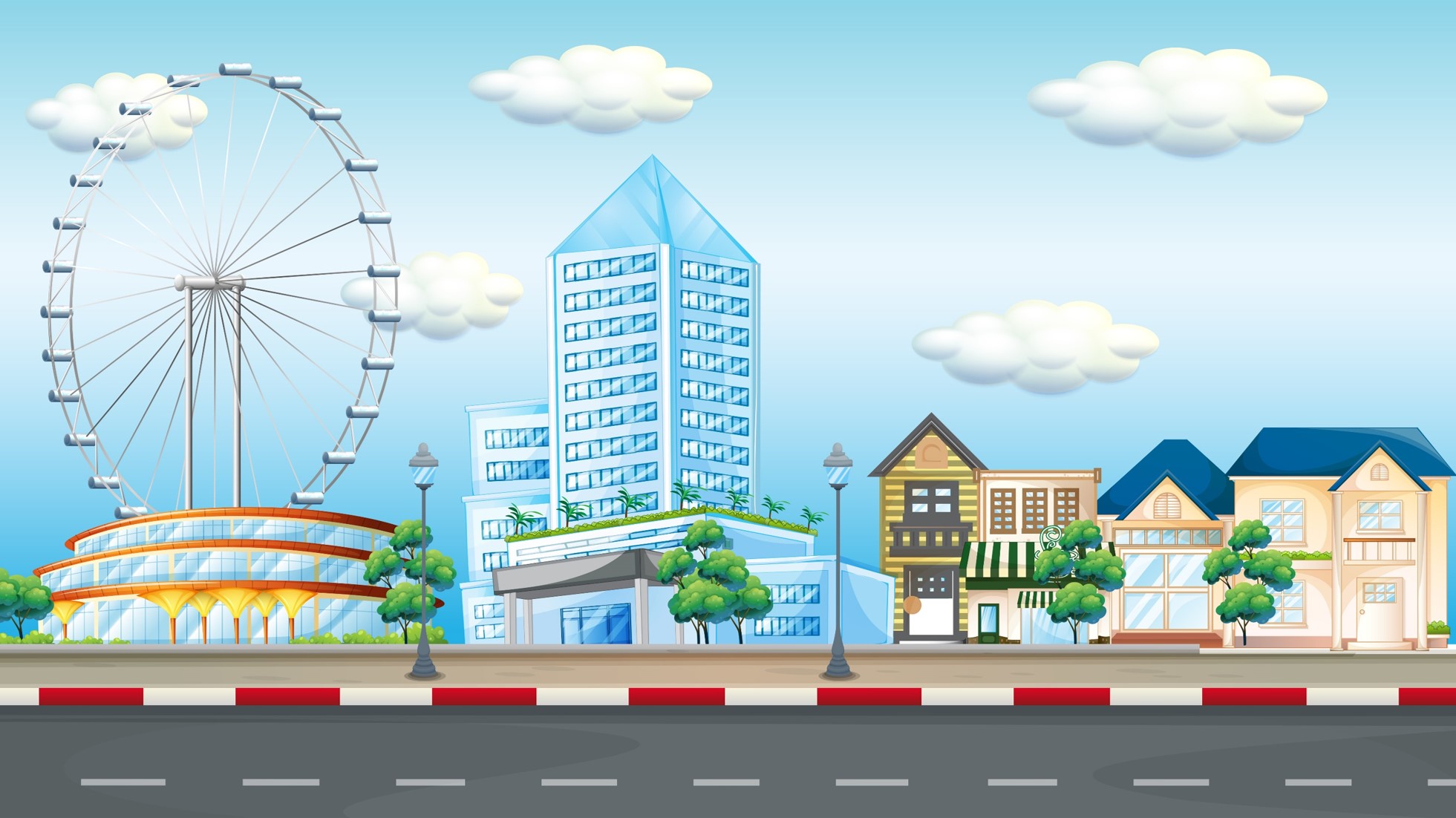 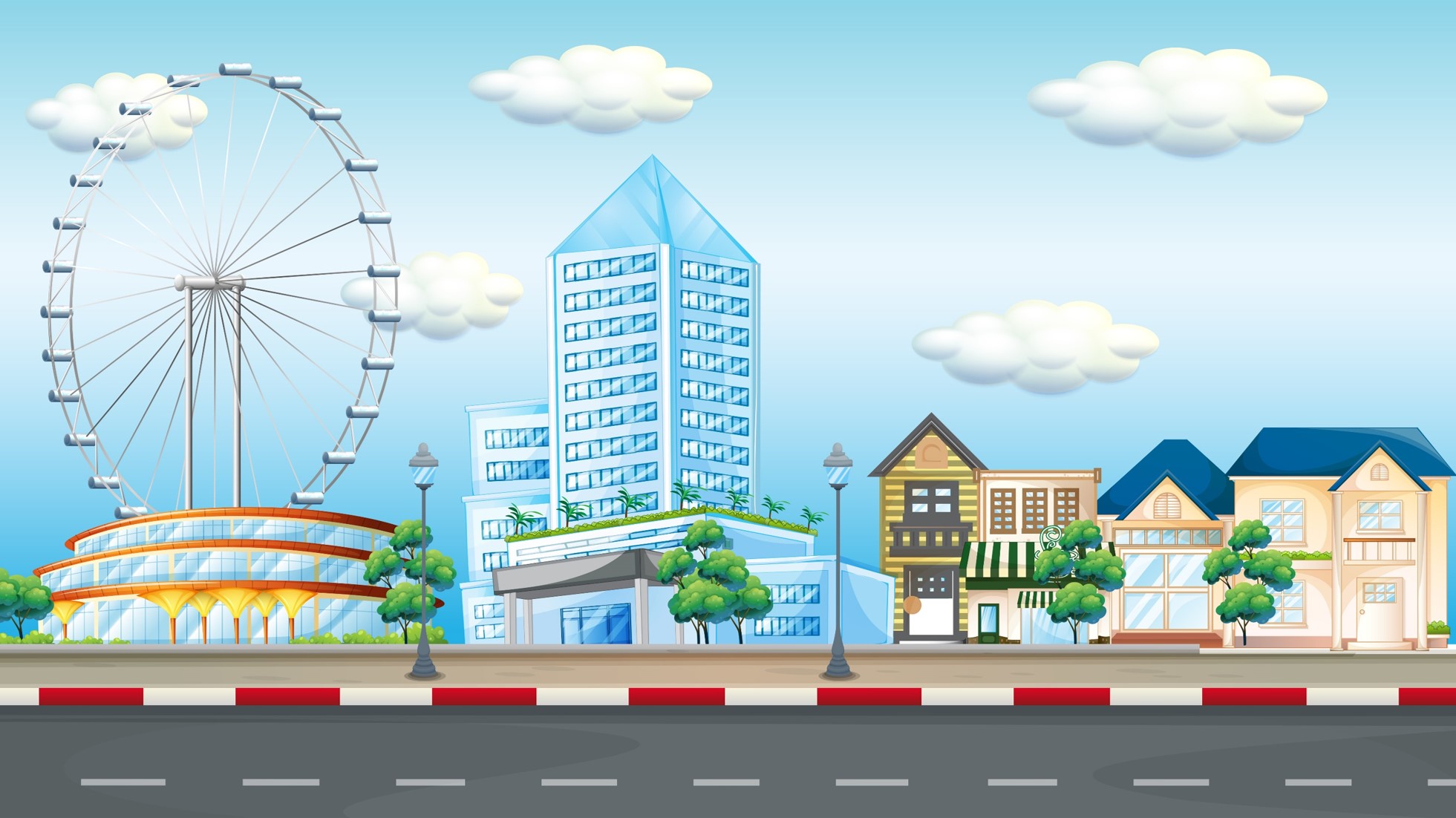 Kết quả của phép tính: 312 x 3 =
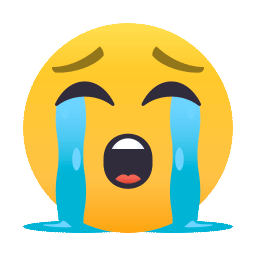 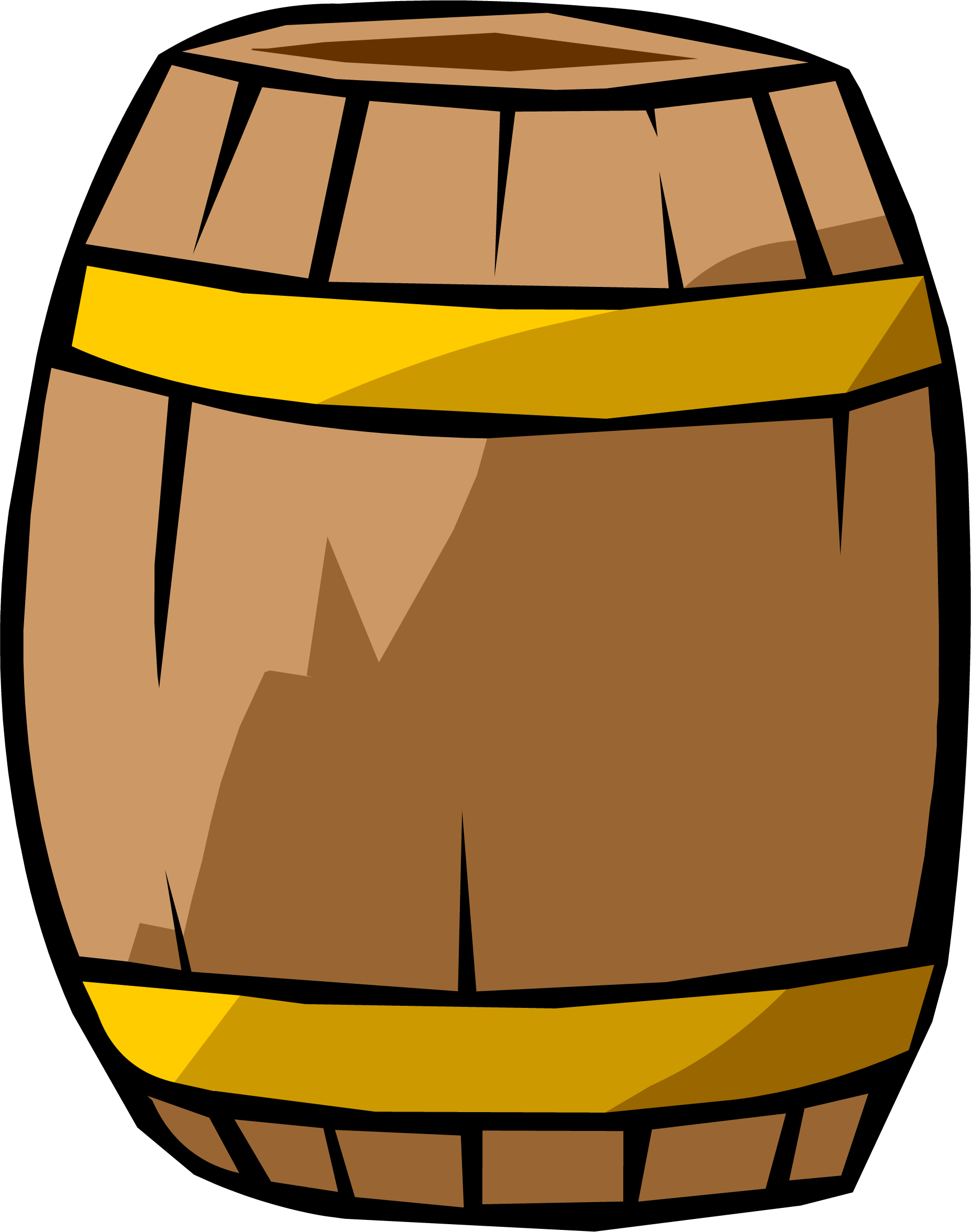 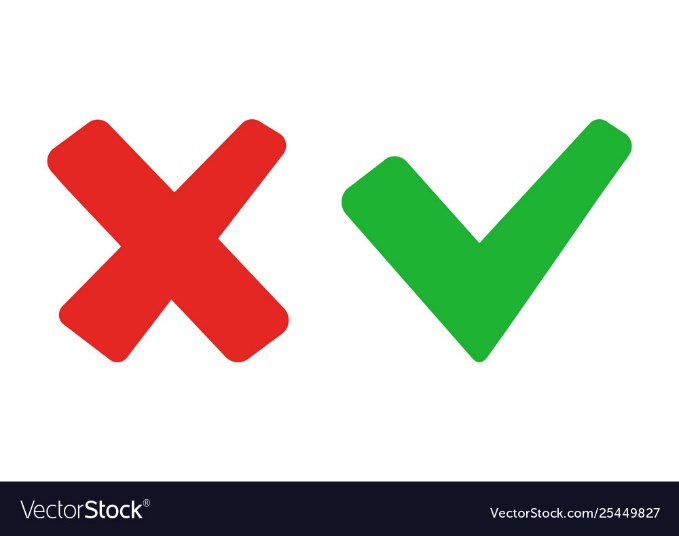 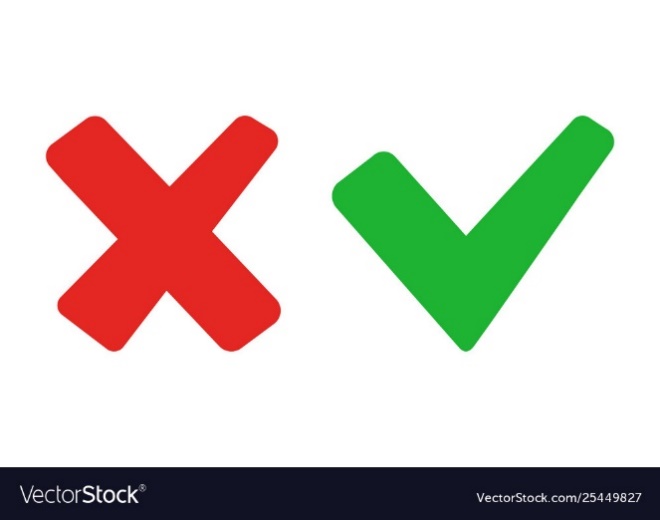 936
932
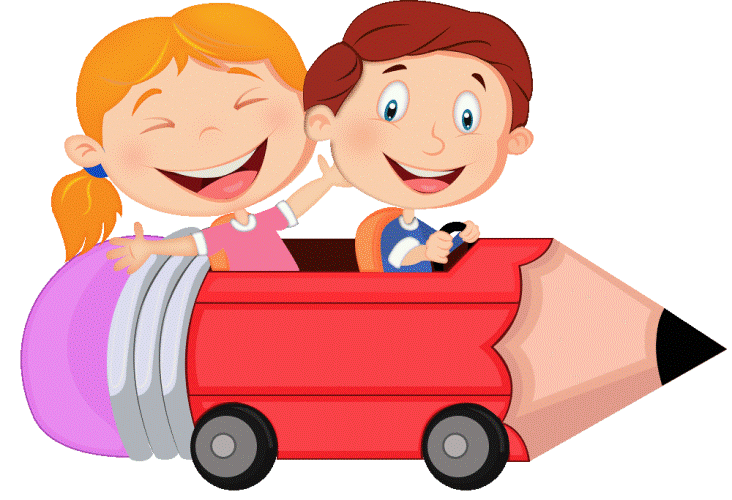 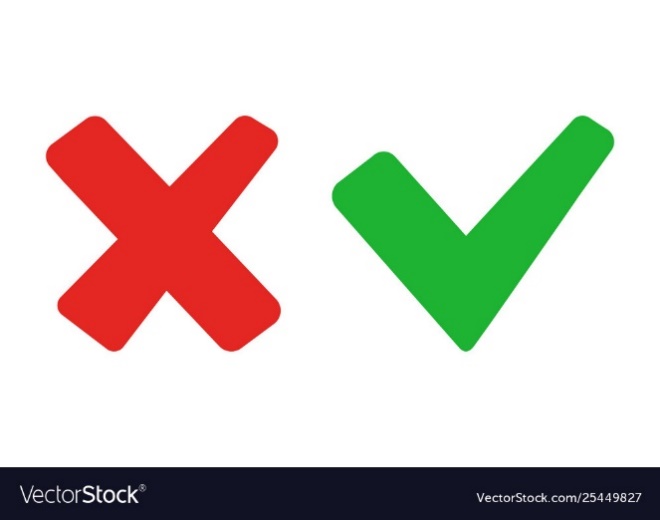 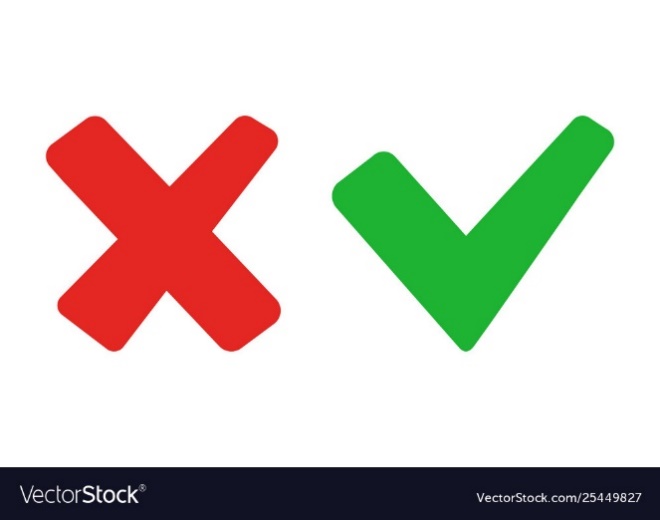 938
934
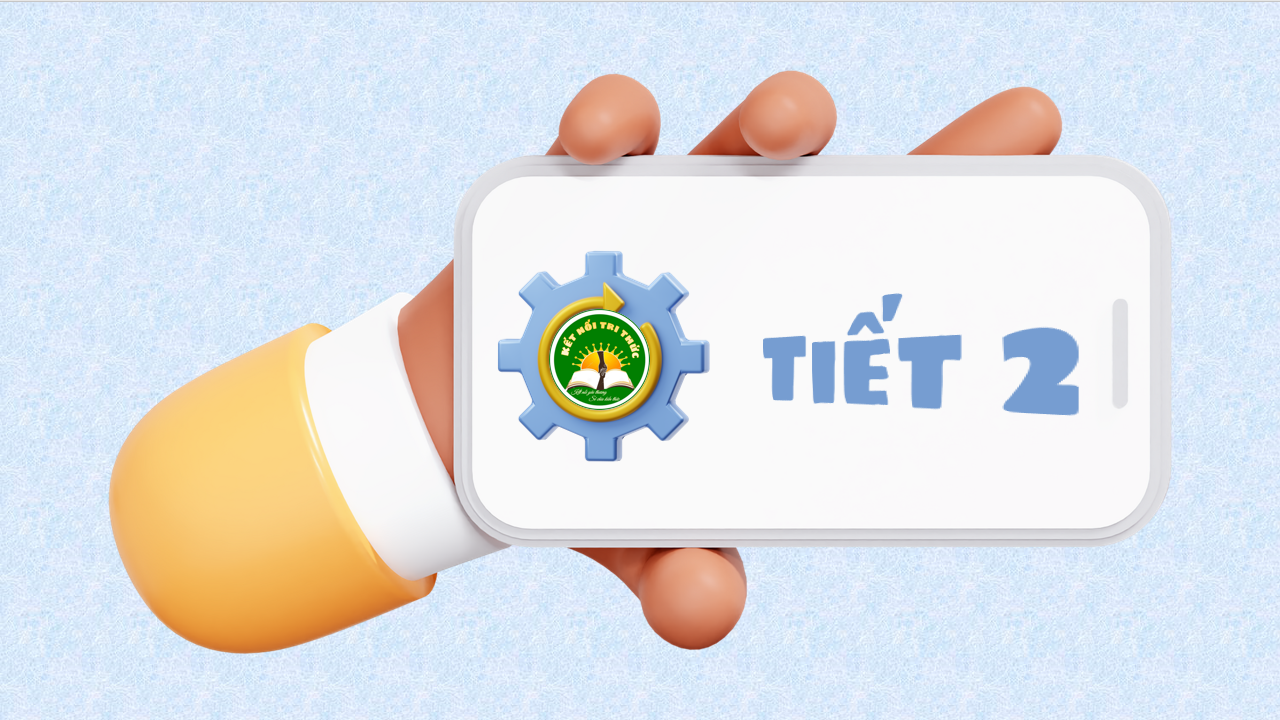 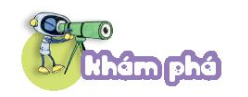 a) Một can nước có 10l. Rót nước từ can đó sang 3 ca, mỗi ca 2l. Hỏi trong còn bao nhiêu lít nước?
Tính như Việt là đúng. Ta cũng có thể tính gộp lại: Tính giá trị của biểu thức 10 – 2 x 3 để tìm số lít nước còn lại trong can.
Trước hết, tính số lít nước ở 3 ca, sau đó tính số lít nước còn lại.
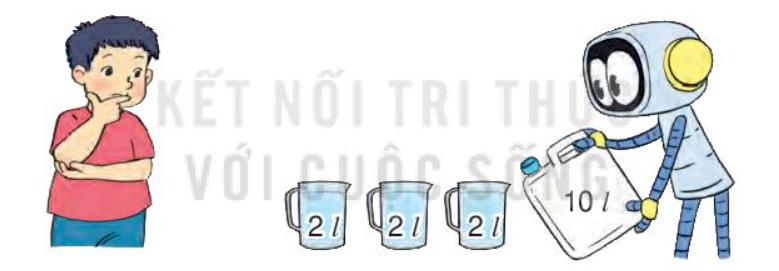 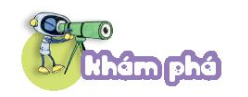 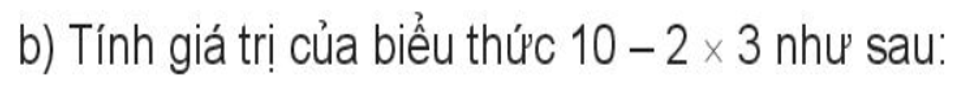 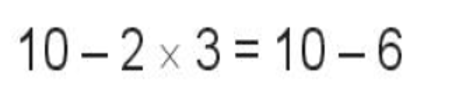 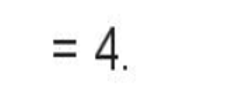 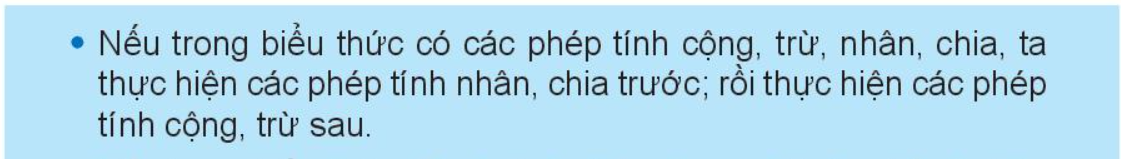 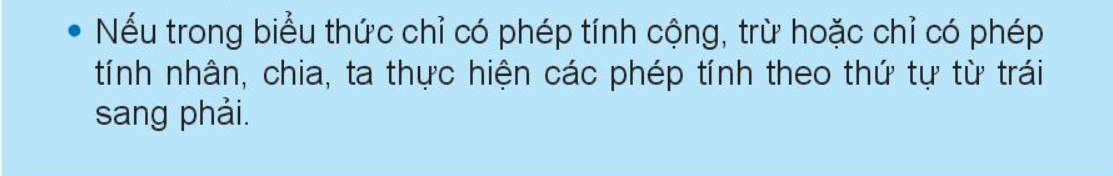 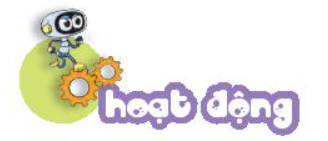 1
Tính giá trị của biểu thức ( theo mẫu)
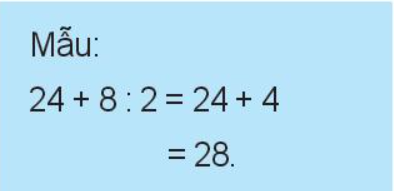 - Trong biểu thức có các phép tính cộng, trừ, nhân, chia ta thực hiện các phép tính nhân, chia trước; rồi thực hiện các phép tính cộng, trừ sau.
- Nếu trong biểu thức chỉ có phép tính nhân, chia ta thực hiện theo thứ tự từ trái sang phải
b)24 + 5 x 6 = 24 + 30
                     = 54
a)30 : 5 x 2 = 6 x 2
                        = 12
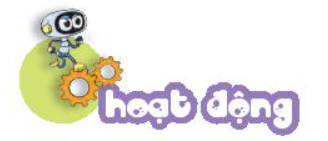 2
Chọn số là giá trị của mỗi biểu thức.
Bước 1: Thực hiện tính giá trị các biểu thức
Bước 2: Nối giá trị mỗi biểu thức với số thích hợp.
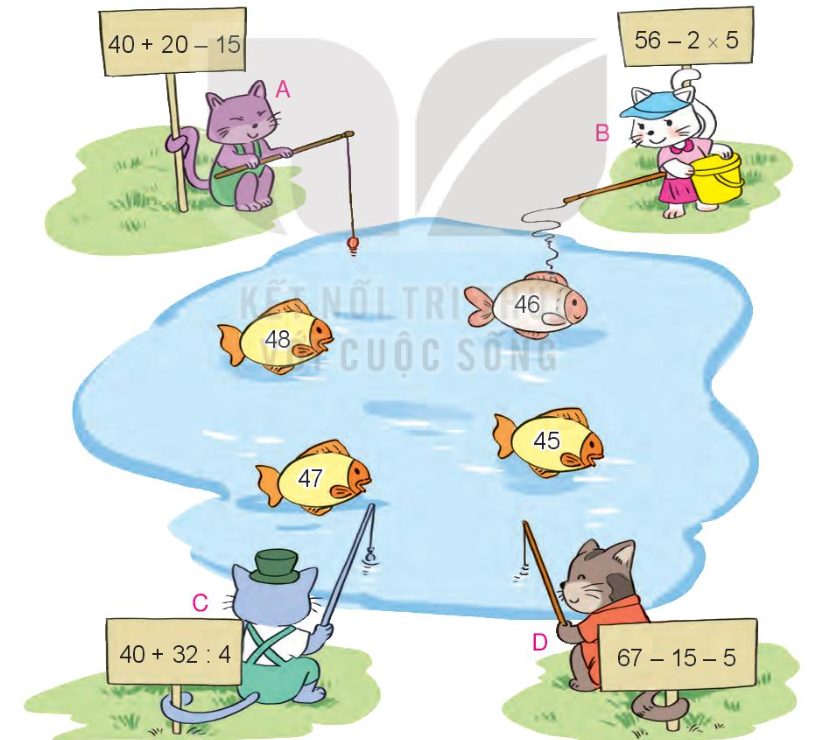 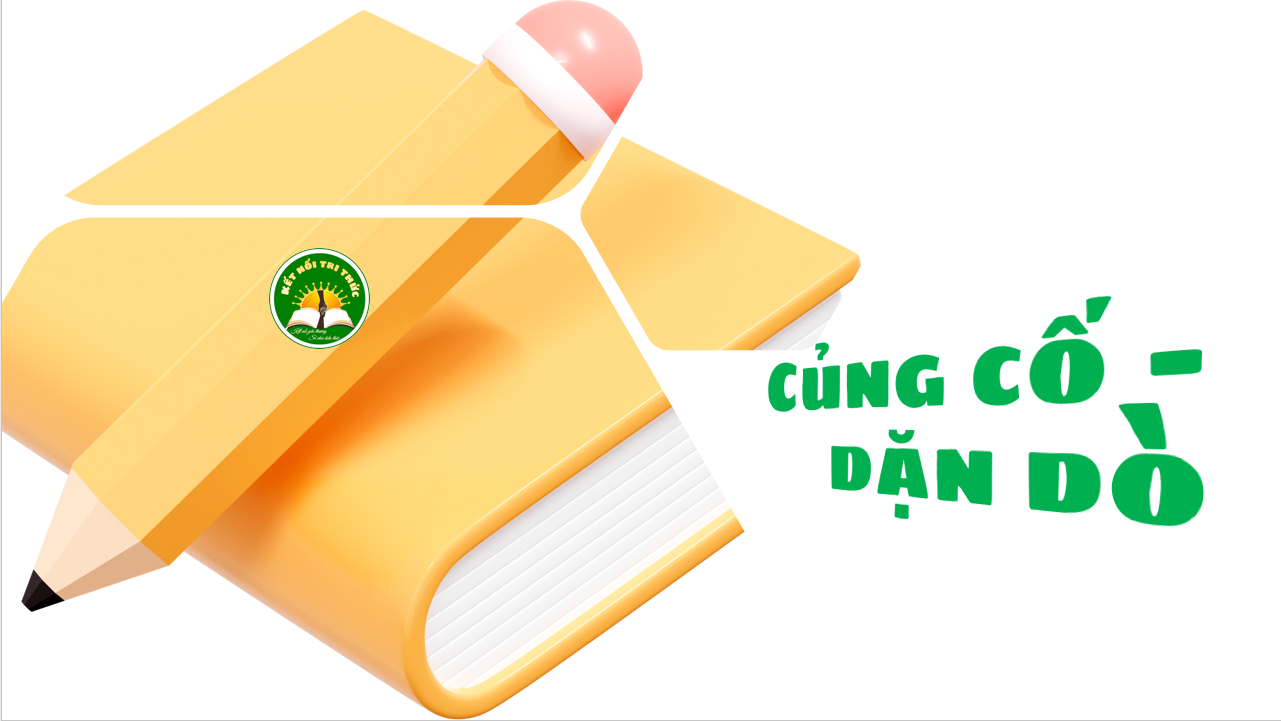 HẸN GẶP LẠI CÁC EM